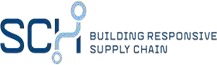 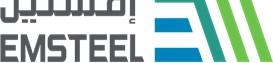 Login To Portal Using Buyer ID
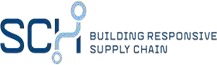 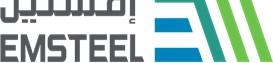 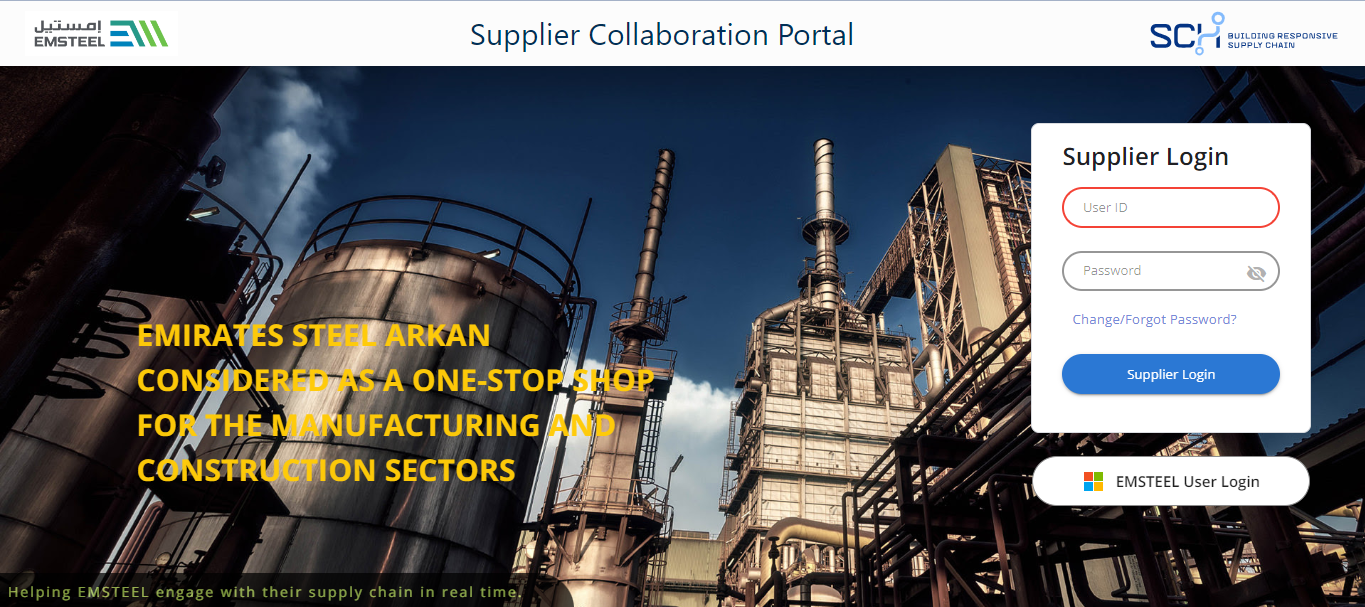 Enter your User ID
Enter Your Password
Click on for Login
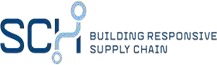 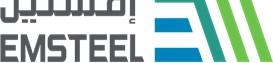 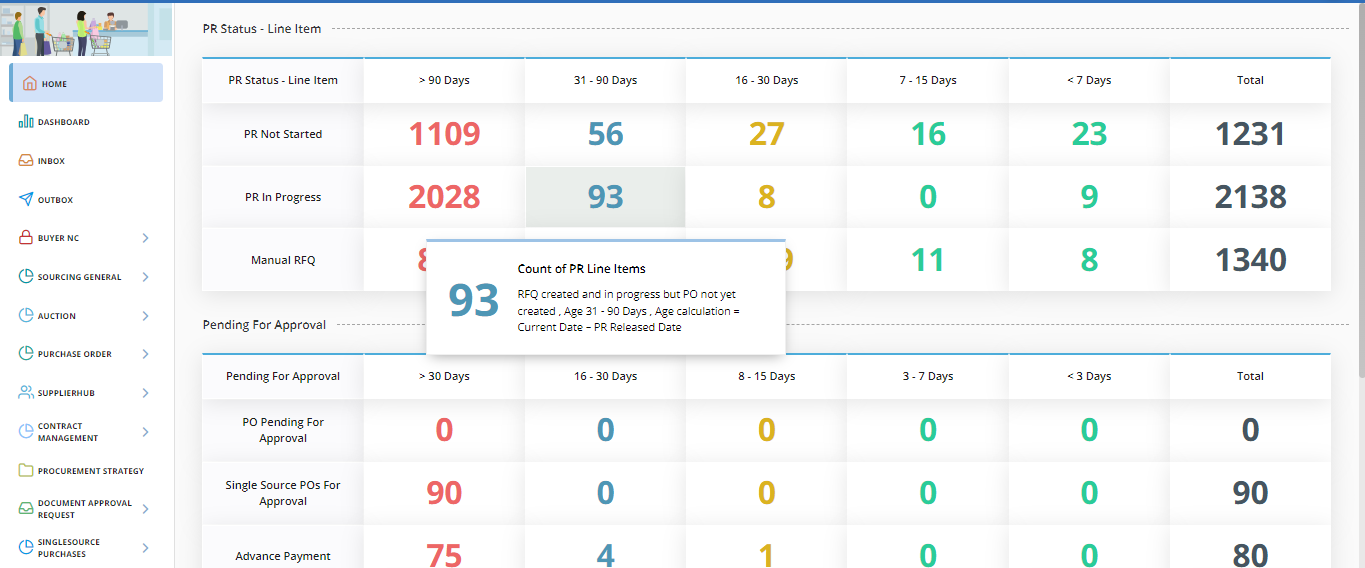 Click on Contract Management Menu
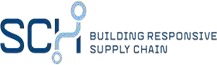 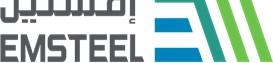 Click on Contract Draft To Final
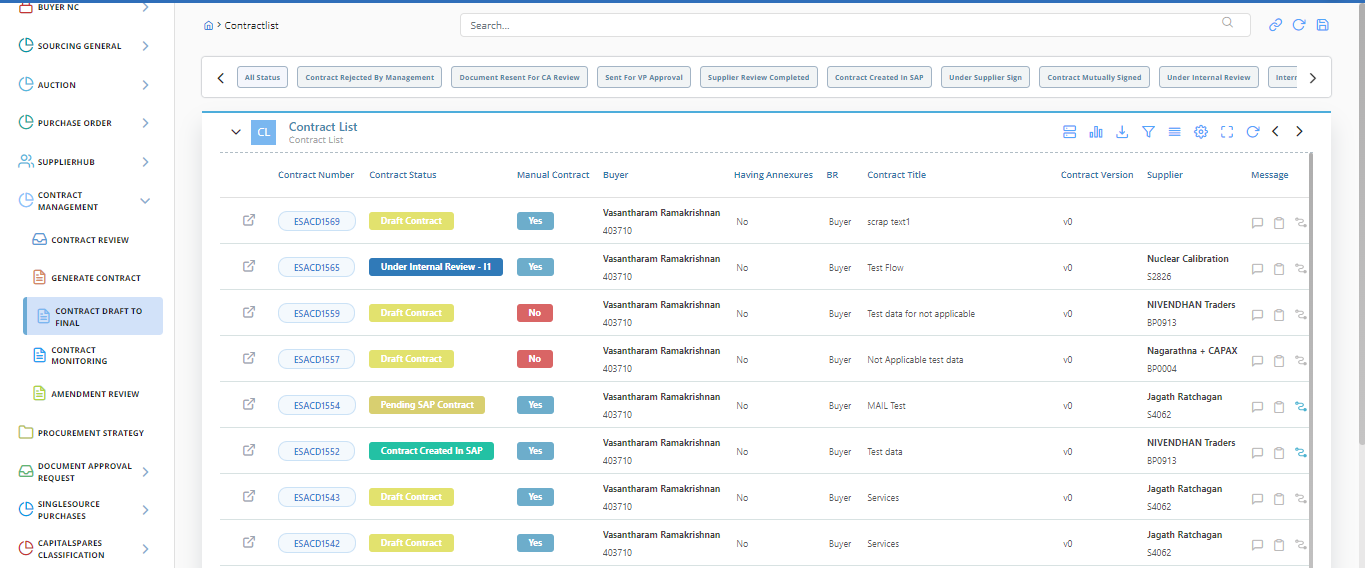 Here we can find the Contract Number
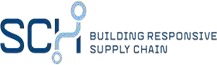 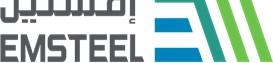 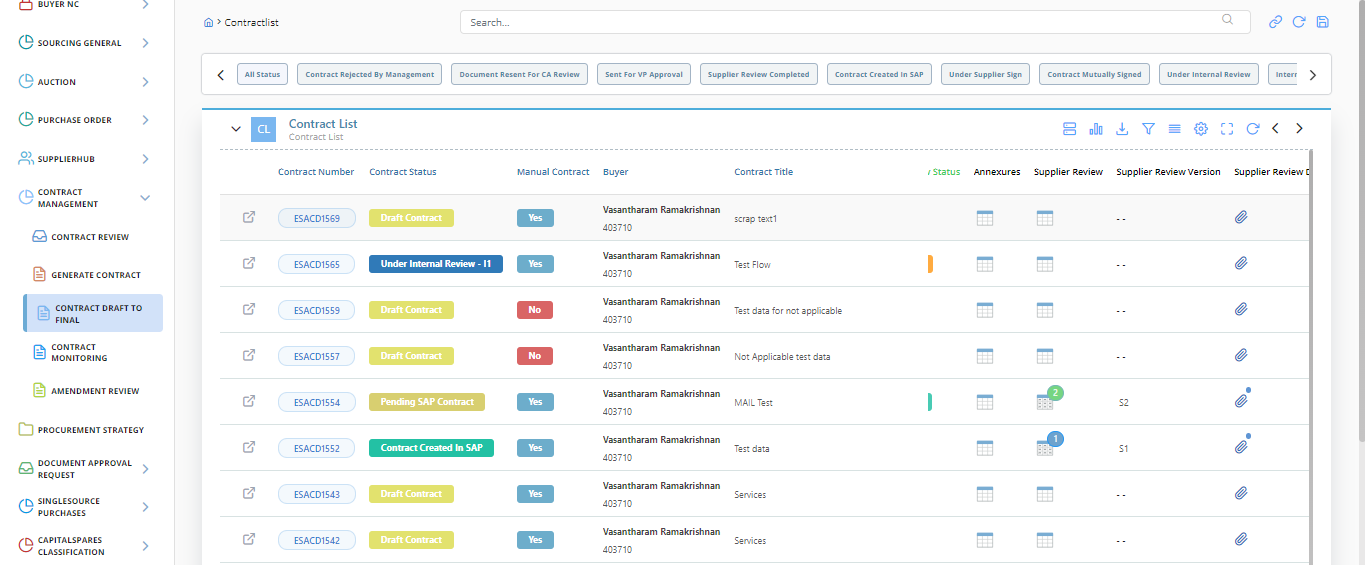 Scroll Right and Find Supplier Review Menu
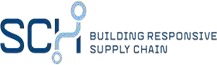 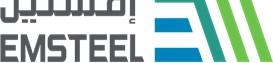 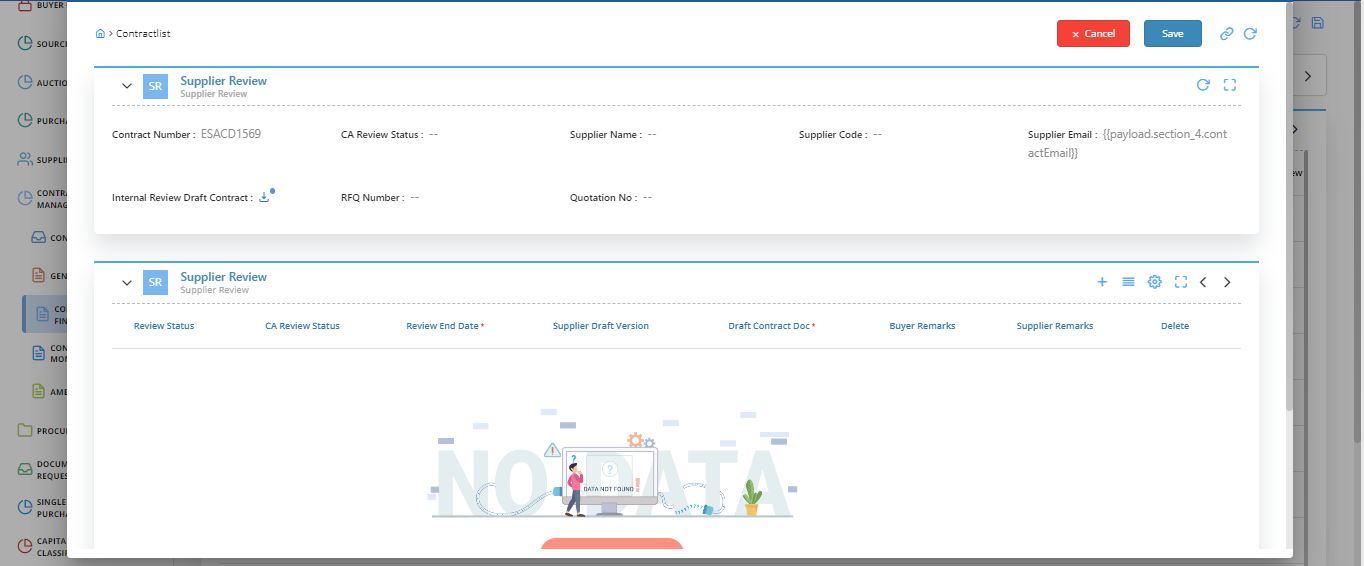 Click + button for New Entries
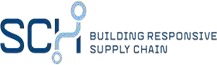 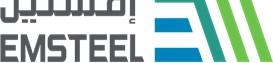 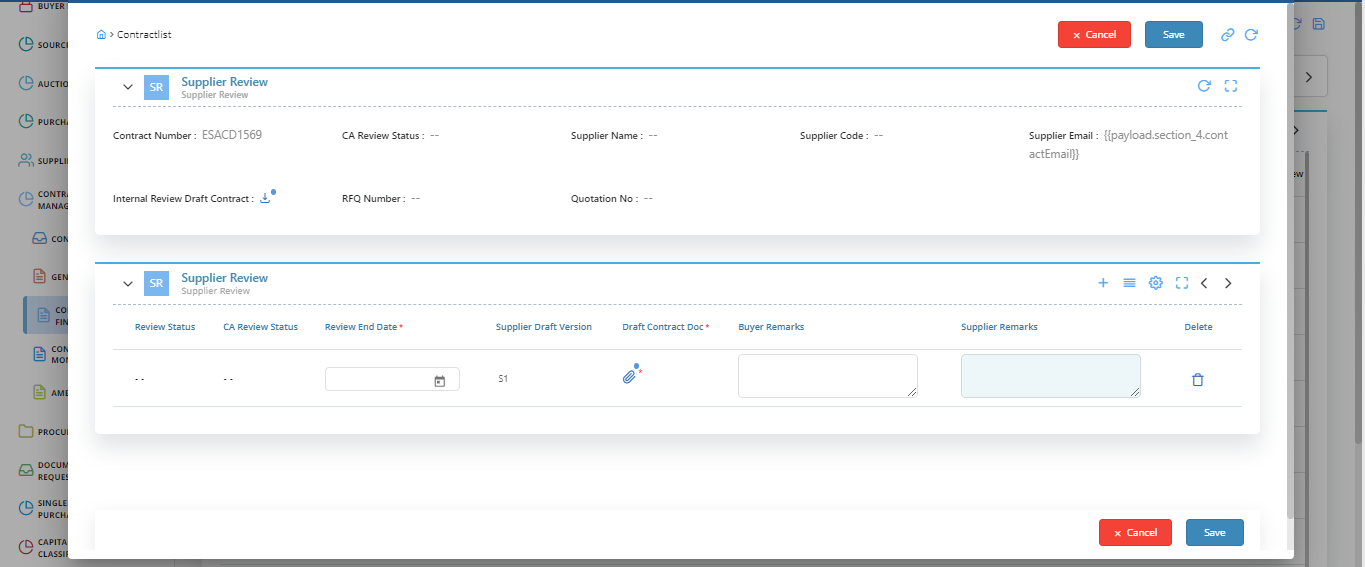 Give Review End Date
Click on Save Button
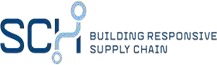 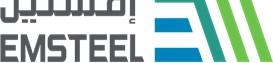 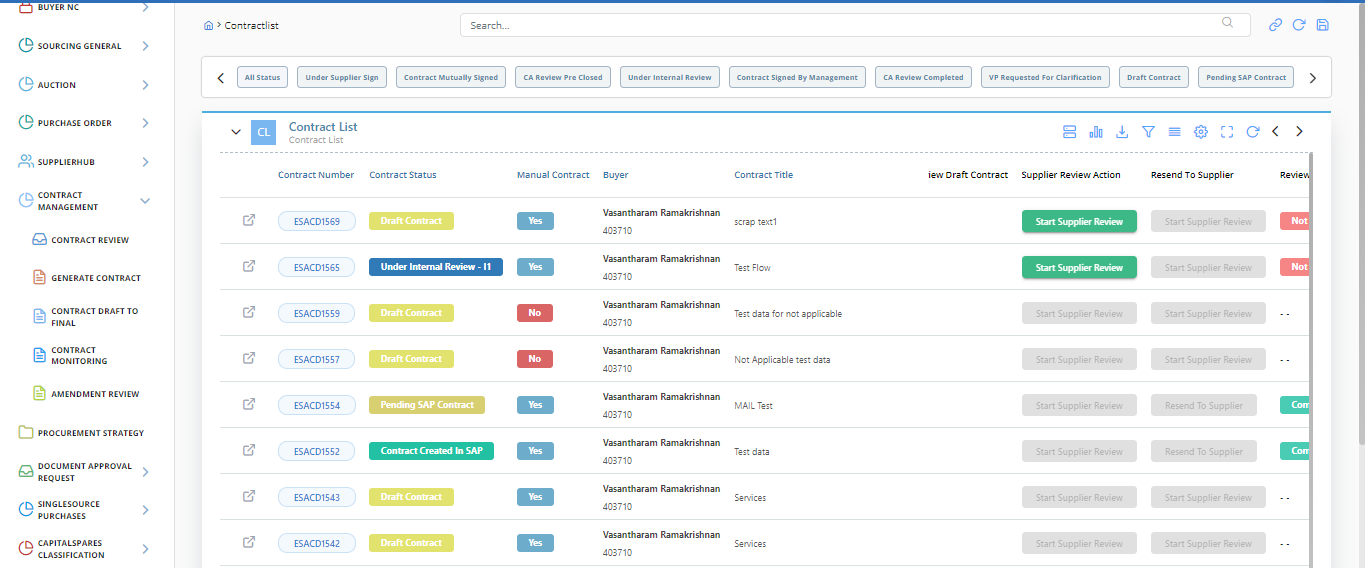 Click on Start Supplier Review
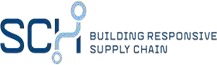 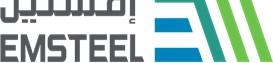 Login To Portal Using Vendor ID
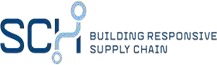 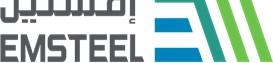 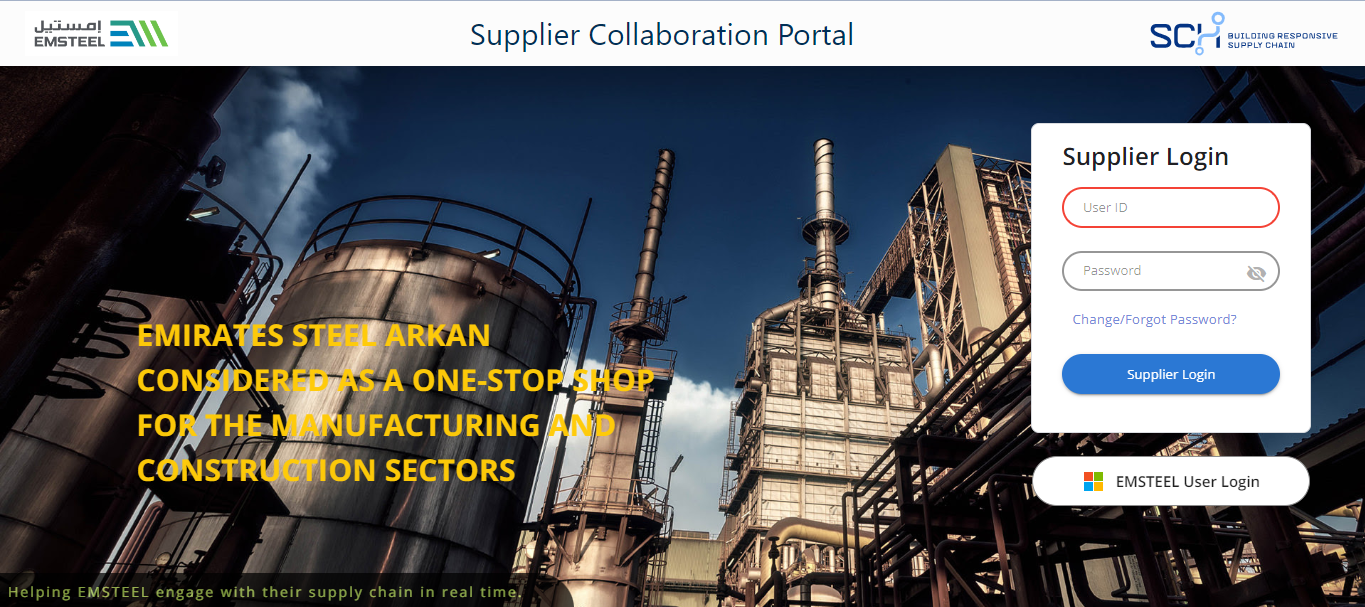 Enter your User ID
Enter Your Password
Click on for Login
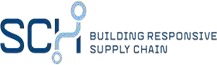 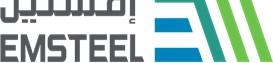 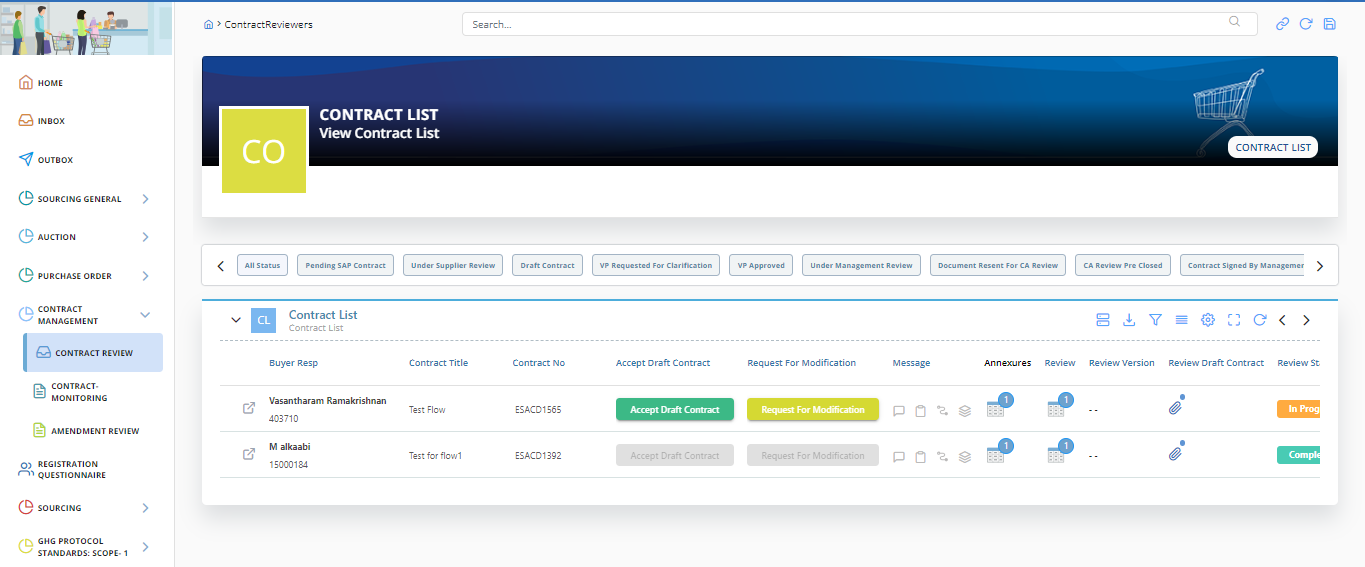 Click on Contract Review
Accept the Draft Contract
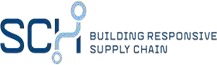 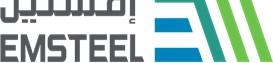 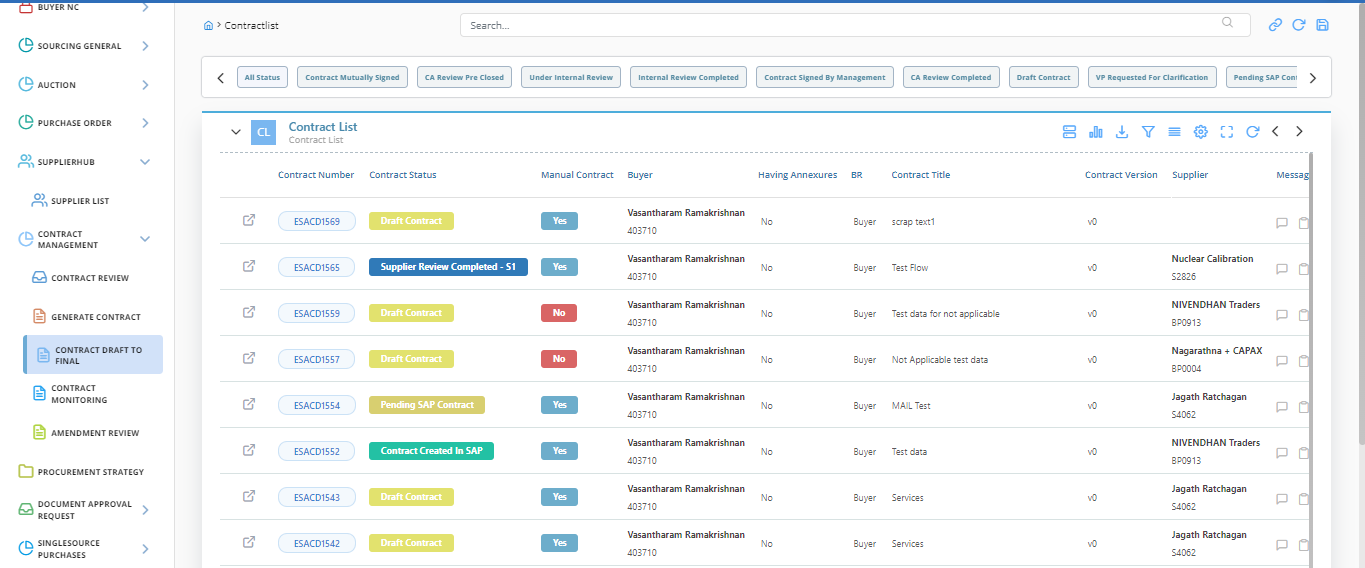 After Supplier Accepted the Draft means the status changes to Supplier Review Completed
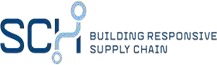 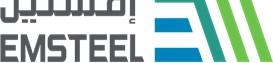 IF SUPPLIER REQUESTED FOR CLARIFICATION
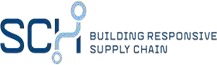 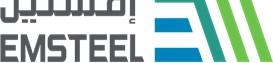 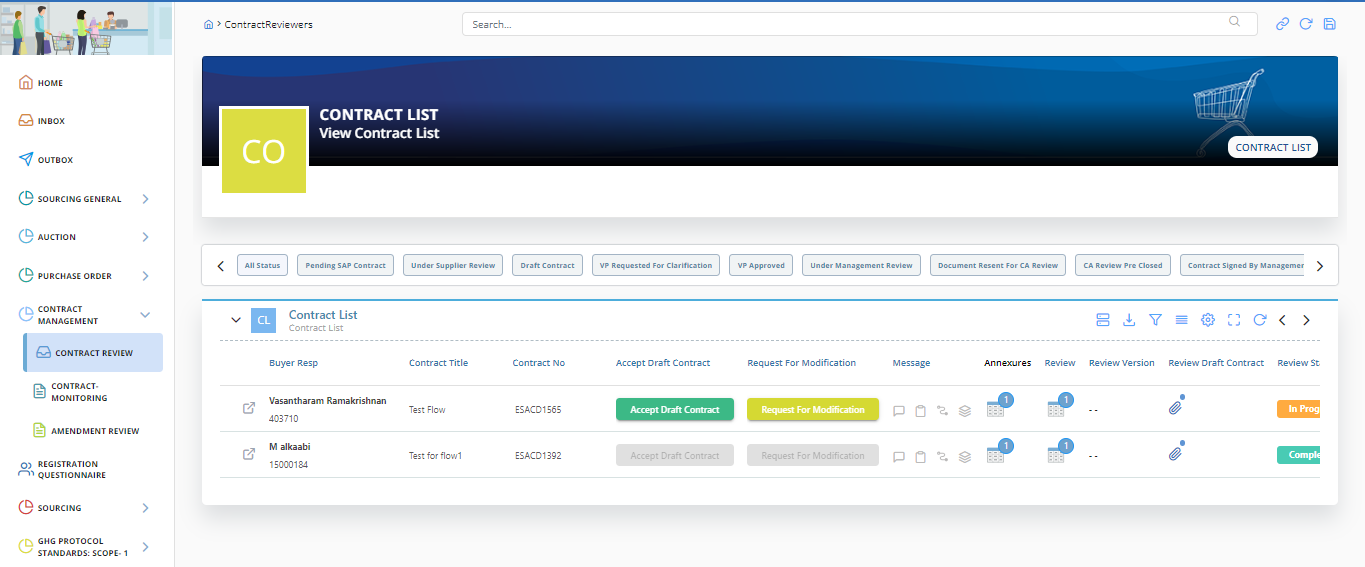 Click on Contract Review
Request For Modification
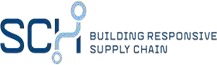 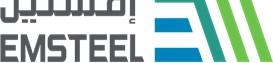 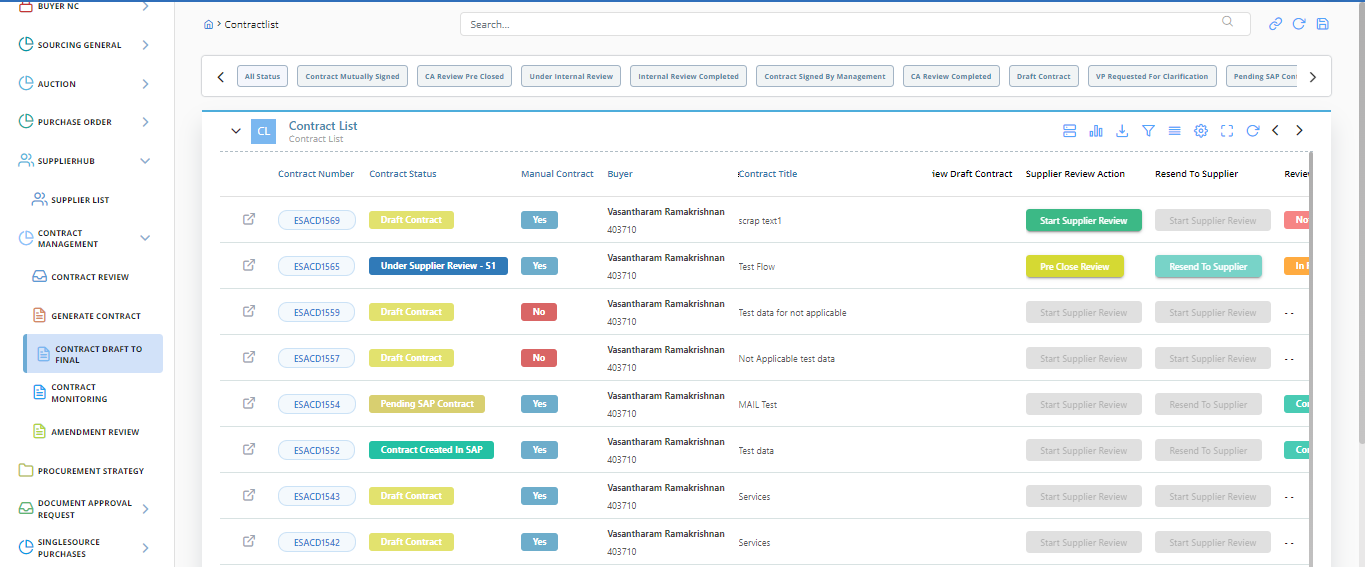 While Supplier Request for Modification Means the Resend to Supplier Button Enable to Buyer
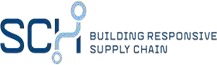 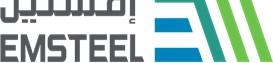 Login To Portal Using Vendor ID
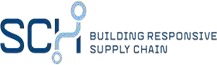 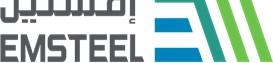 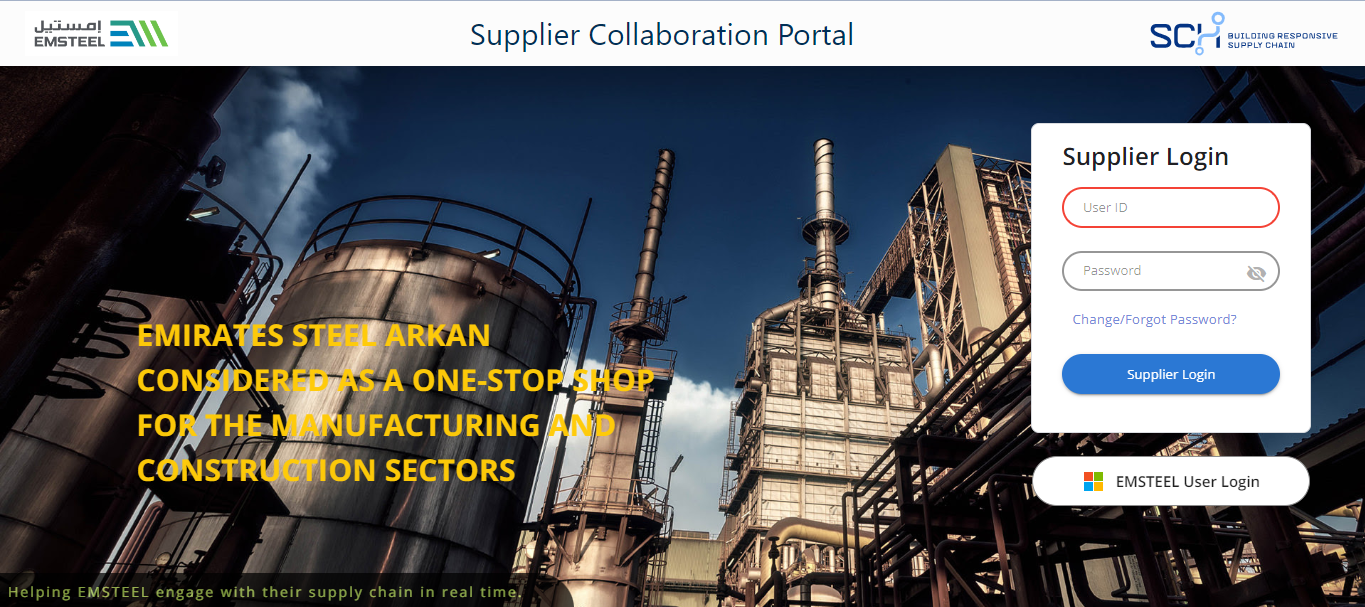 Enter your User ID
Enter Your Password
Click on for Login
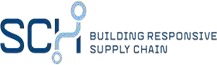 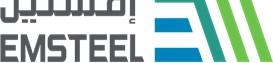 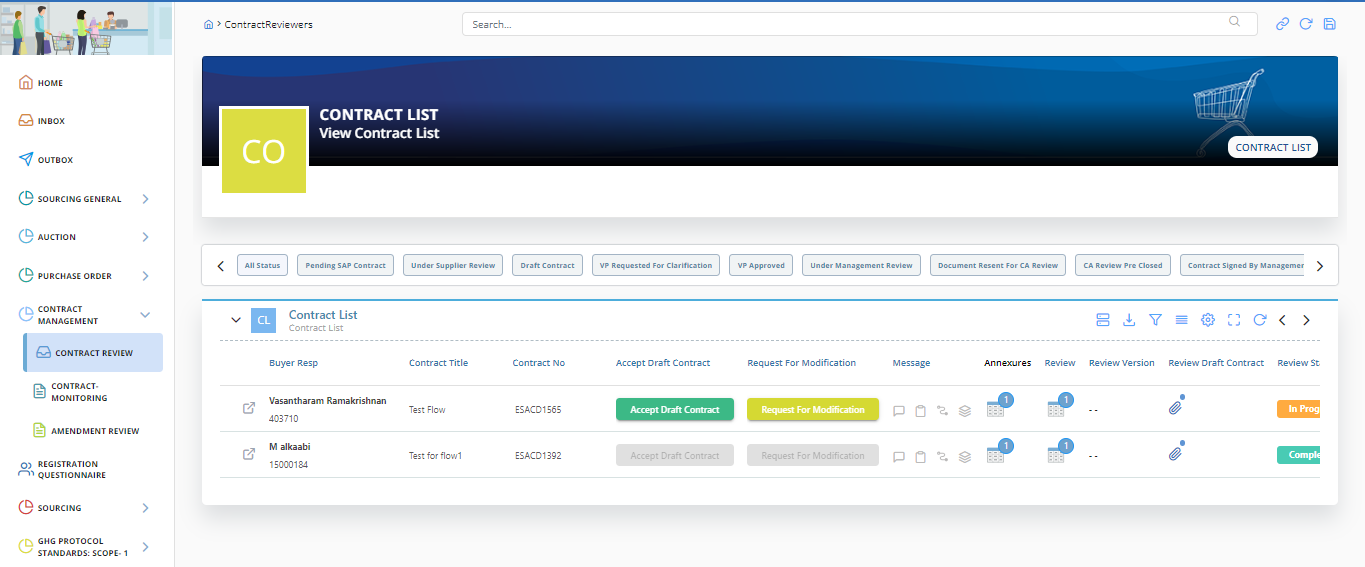 Click on Contract Review
Accept the Draft Contract
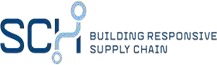 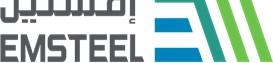 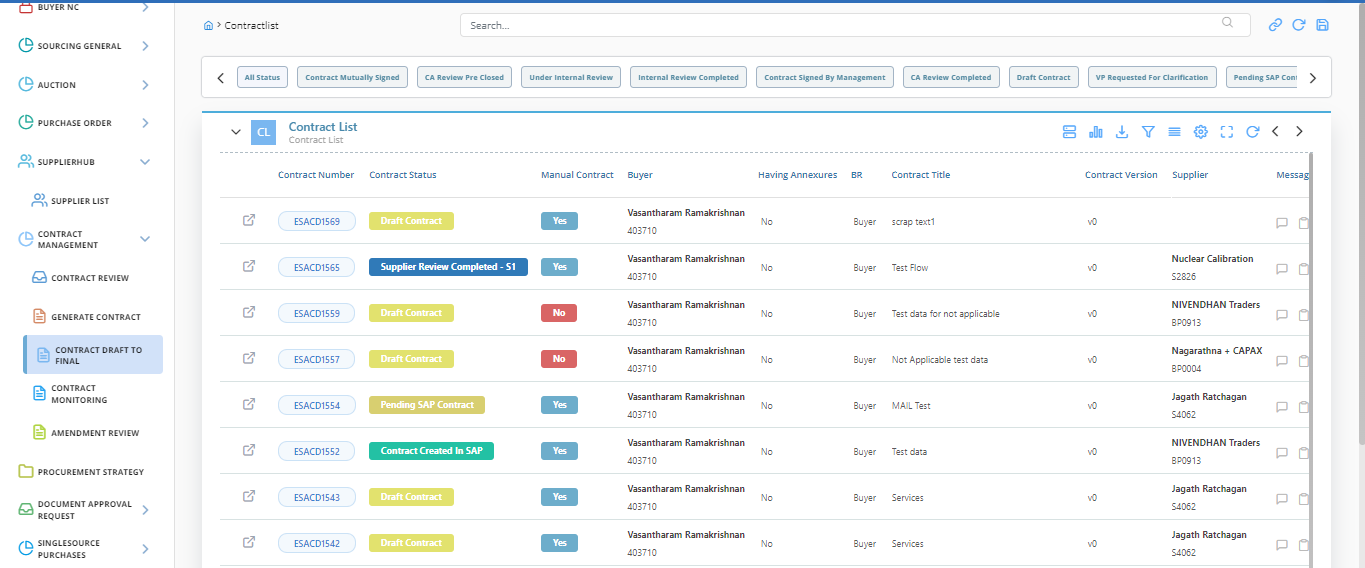 After Supplier Accepted the Draft means the status changes to Supplier Review Completed
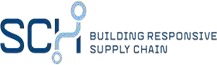 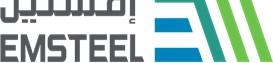 THANK YOU